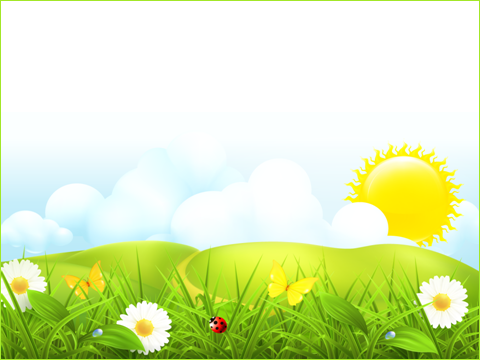 МУНИЦИПАЛЬНОЕ АВТОНОМНОЕ ОБЩЕОБРАЗОВАТЕЛЬНОЕ 
УЧРЕЖДЕНИЕ «ГИМНАЗИЯ № 48»
УРОКИ ДОБРОТЫ
г. Норильск, 2021
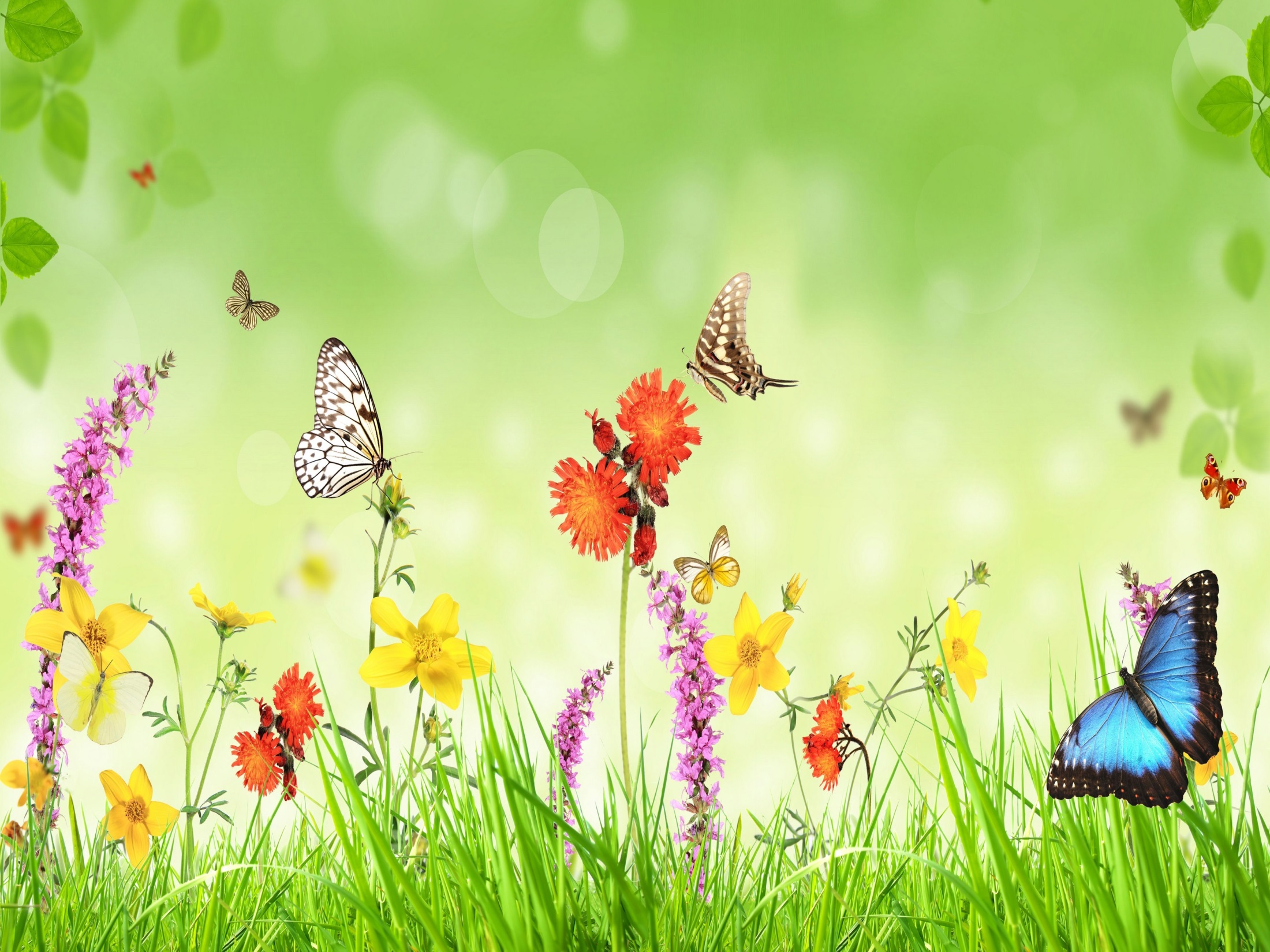 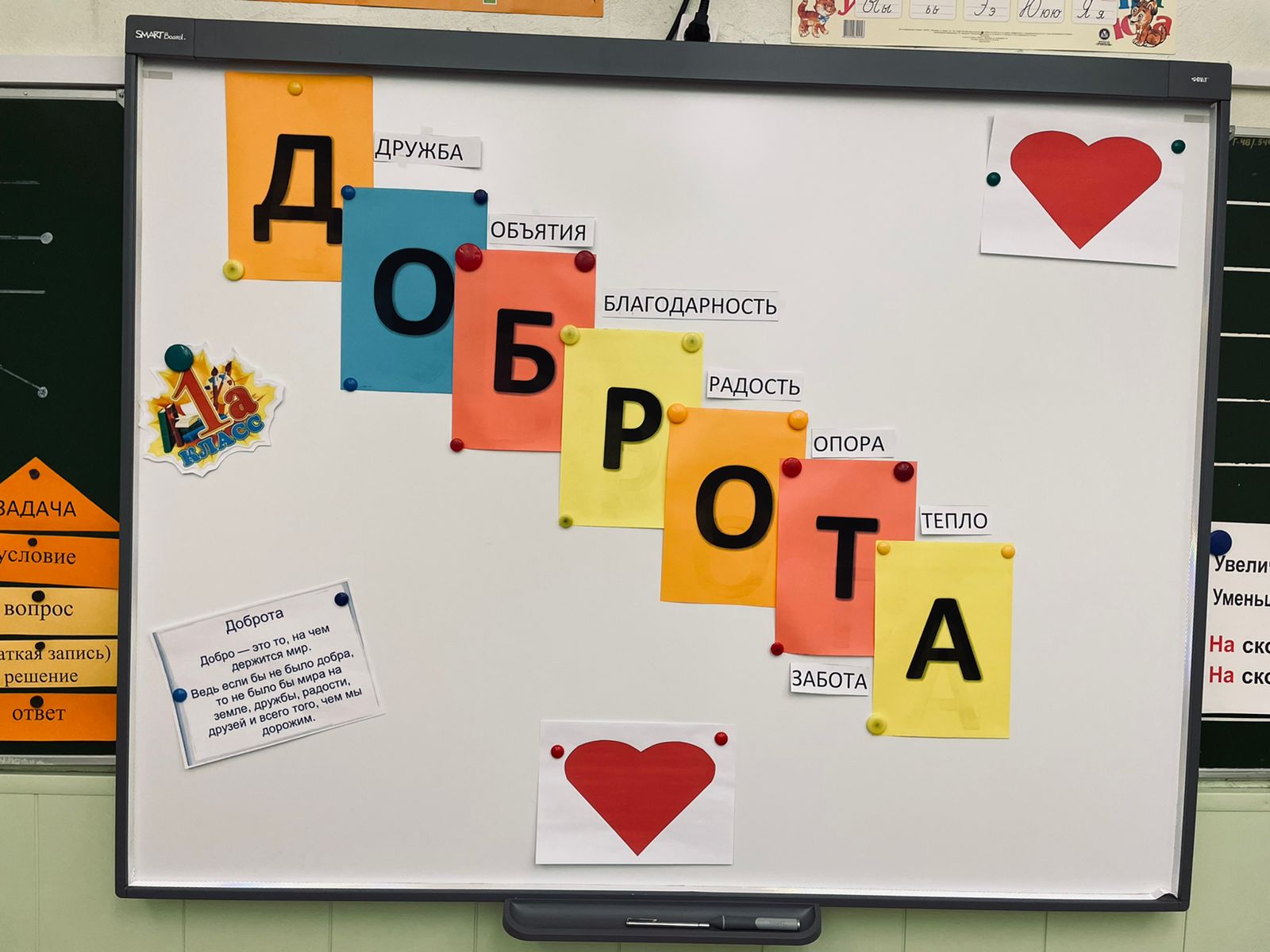 С шестого по восьмое декабря в начальных классах гимназии были проведены не обычные уроки, а УРОКИ ДОБРОТЫ – которые не только учат детей новым знаниям, но и позволяют раскрыть то, что уже вложено в сердце каждого ребёнка.
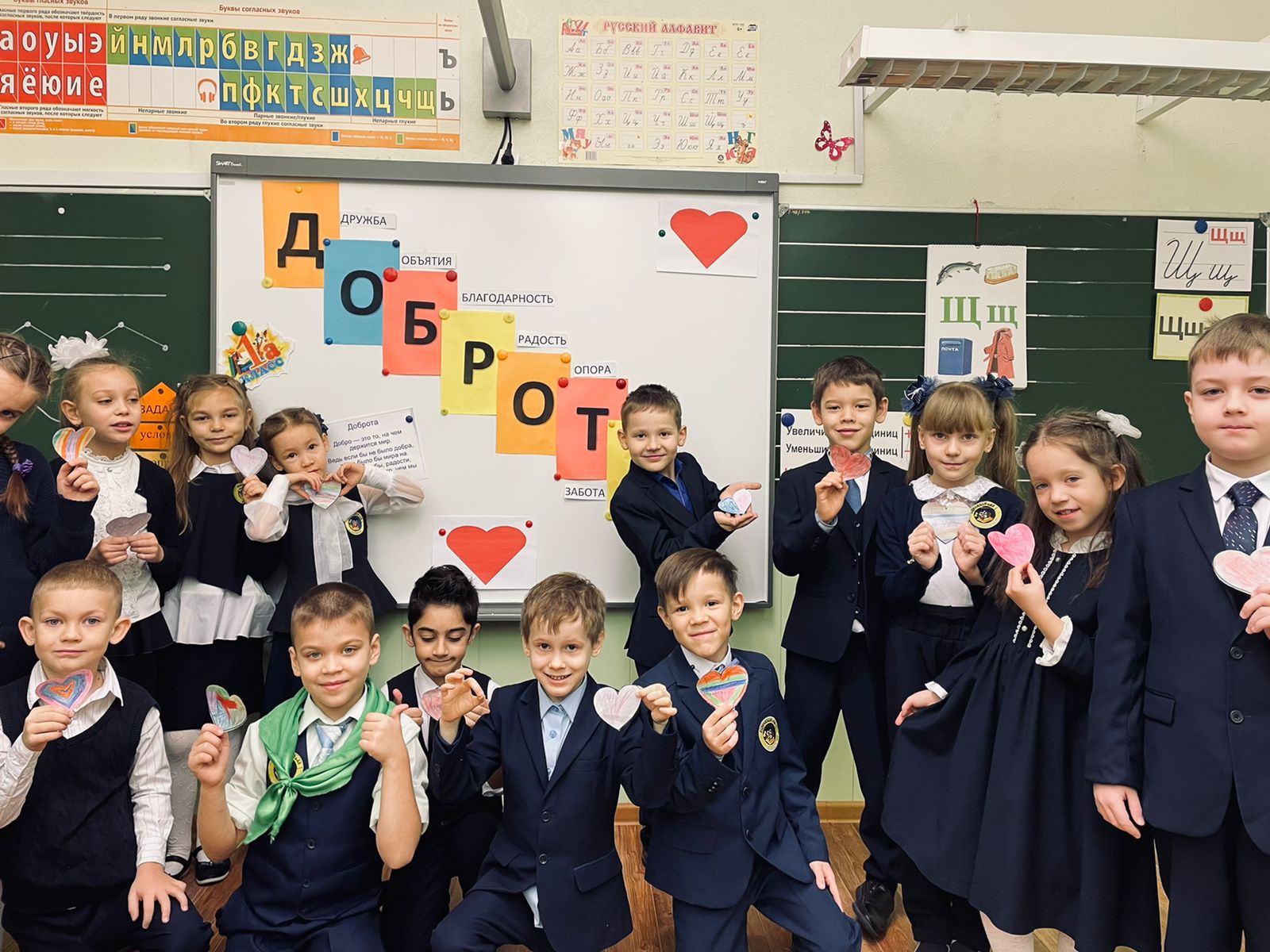 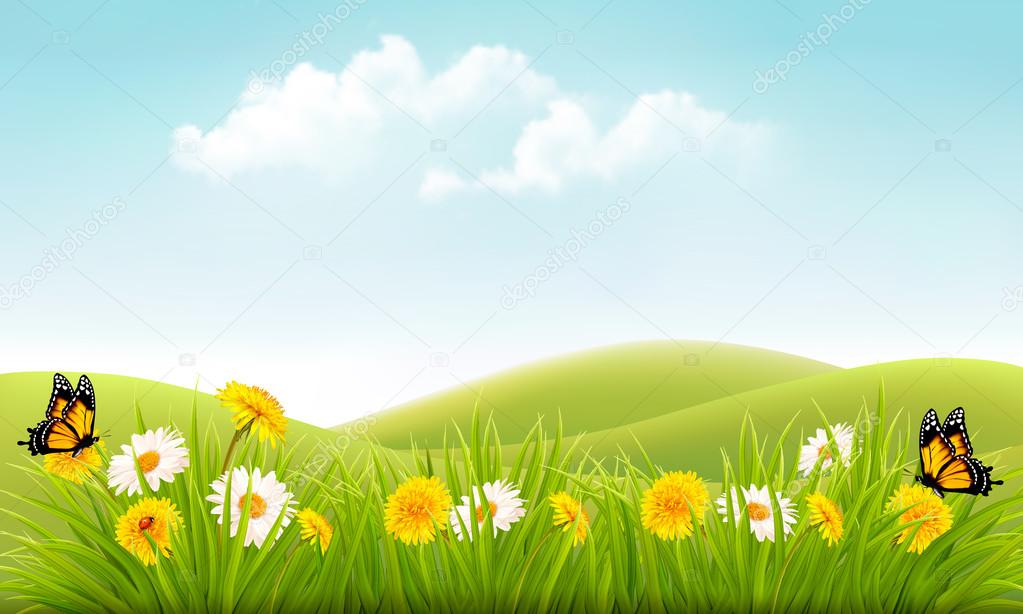 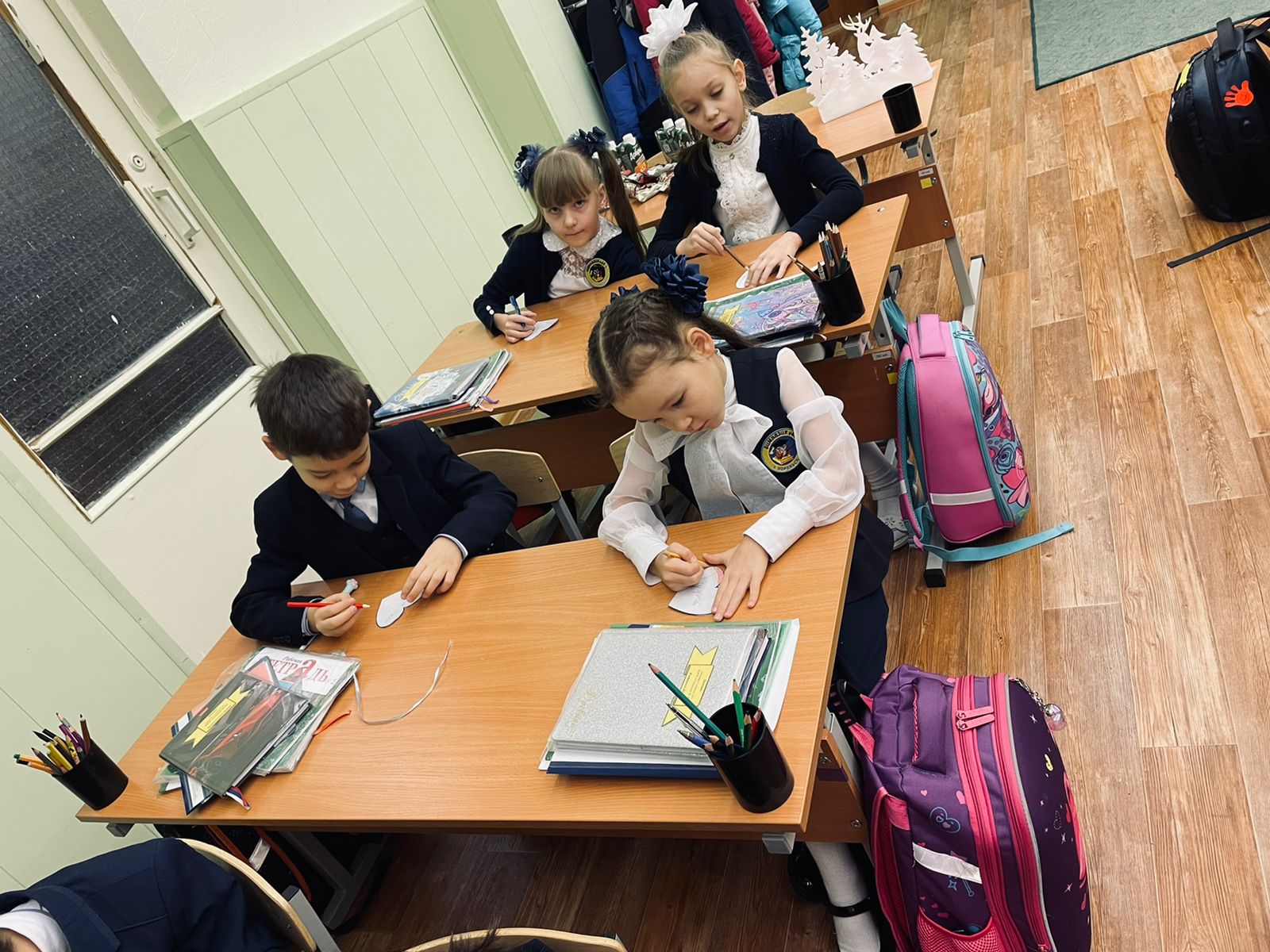 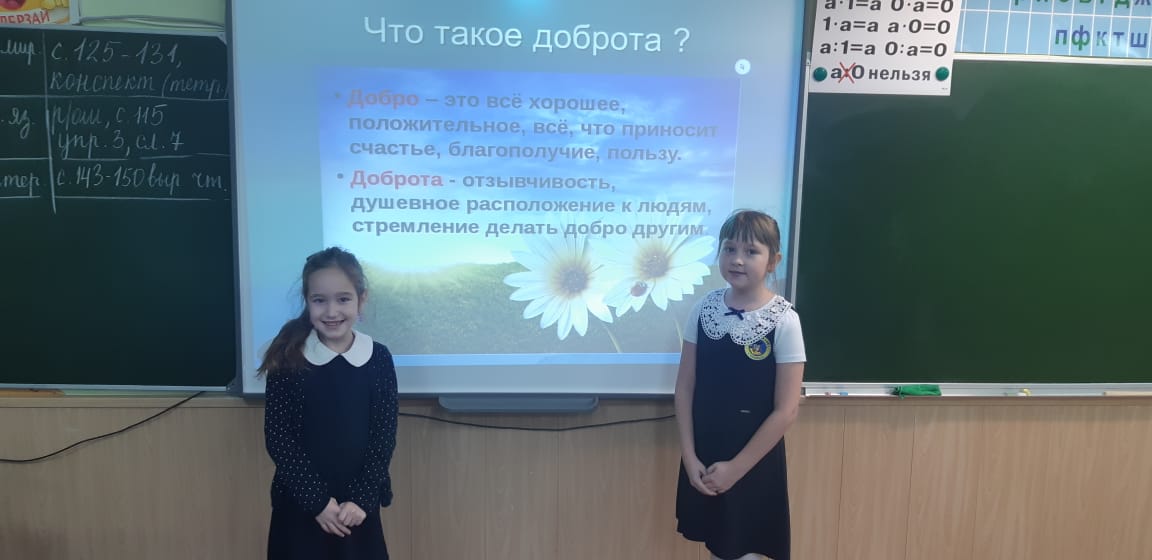 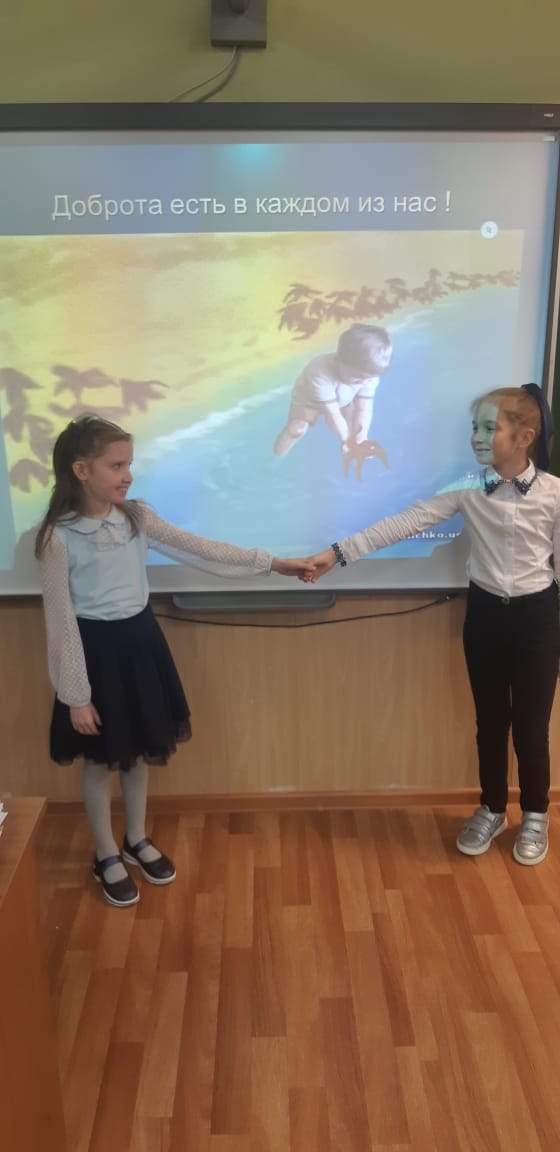 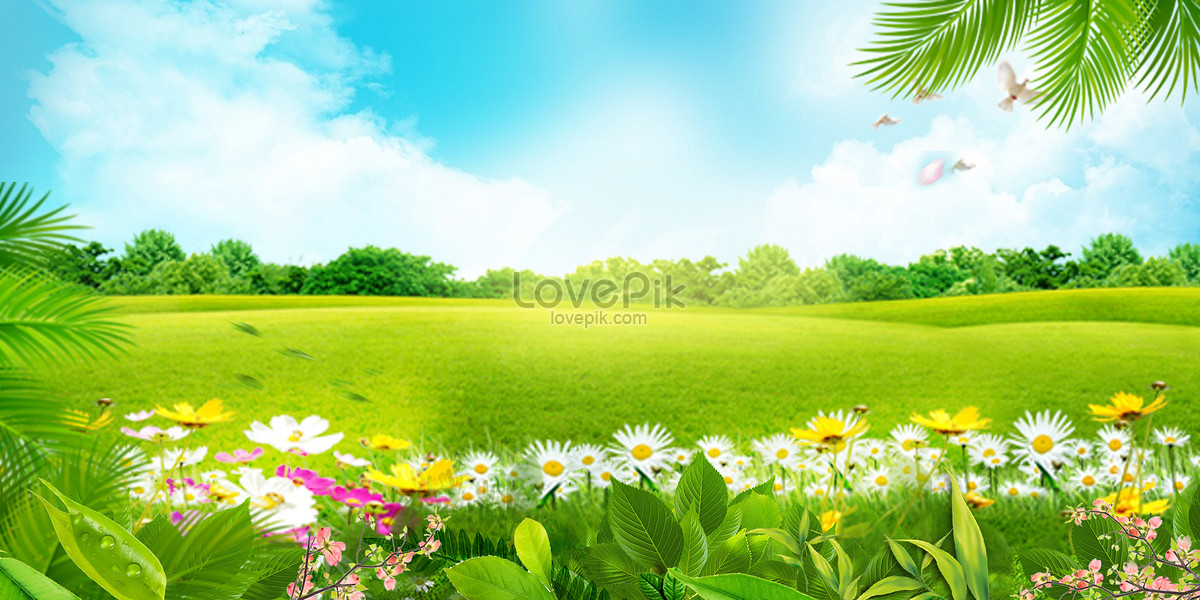 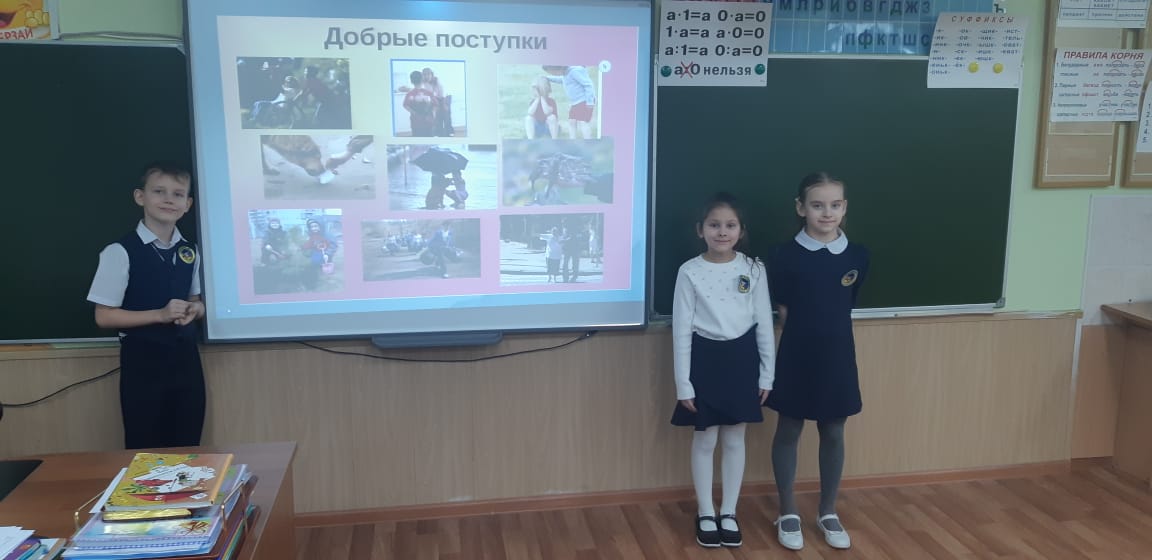 Дети с удовольствием участвовали в обсуждении темы, связанной с добротой, заботой, милосердием.
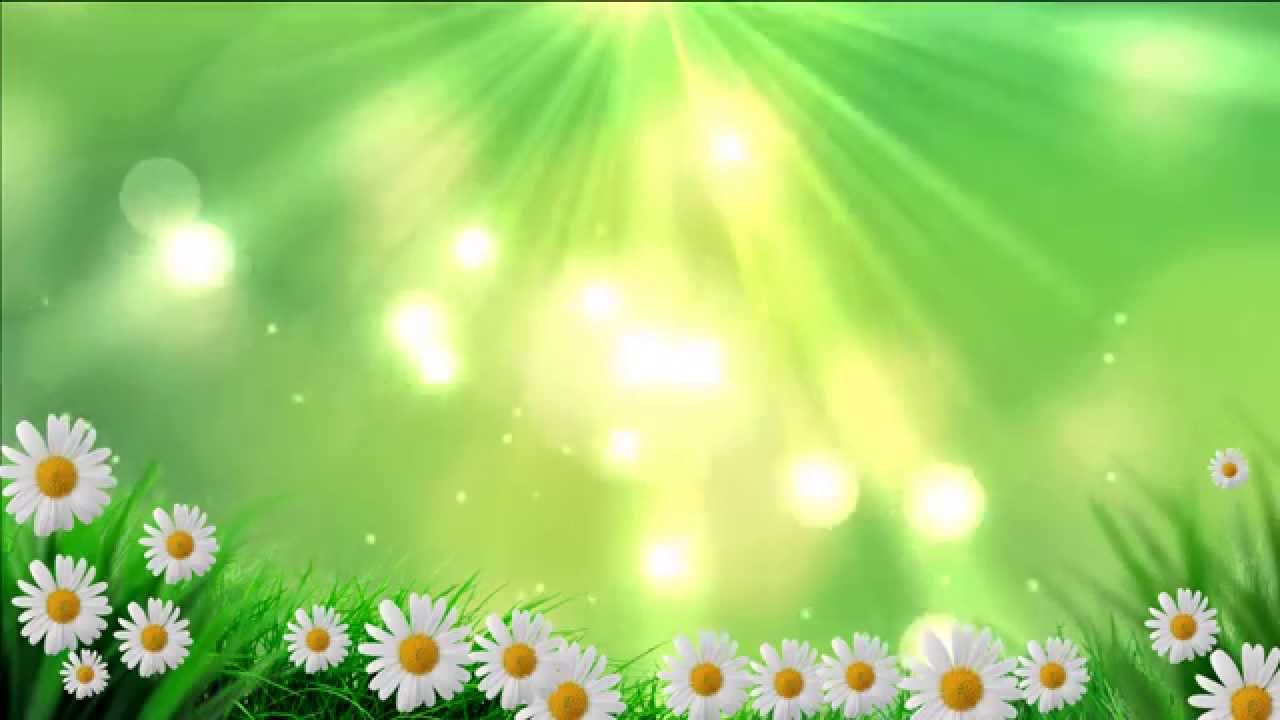 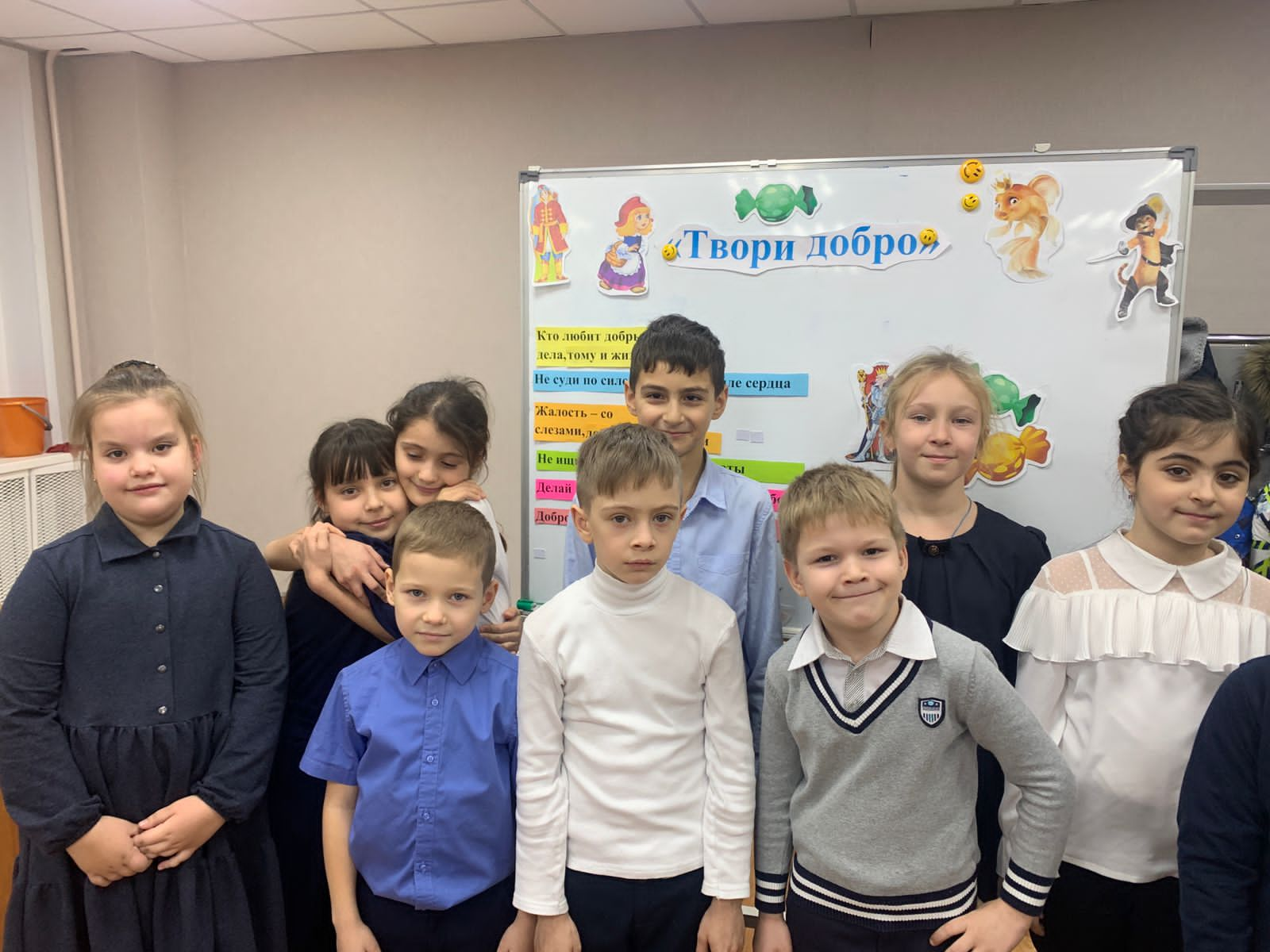 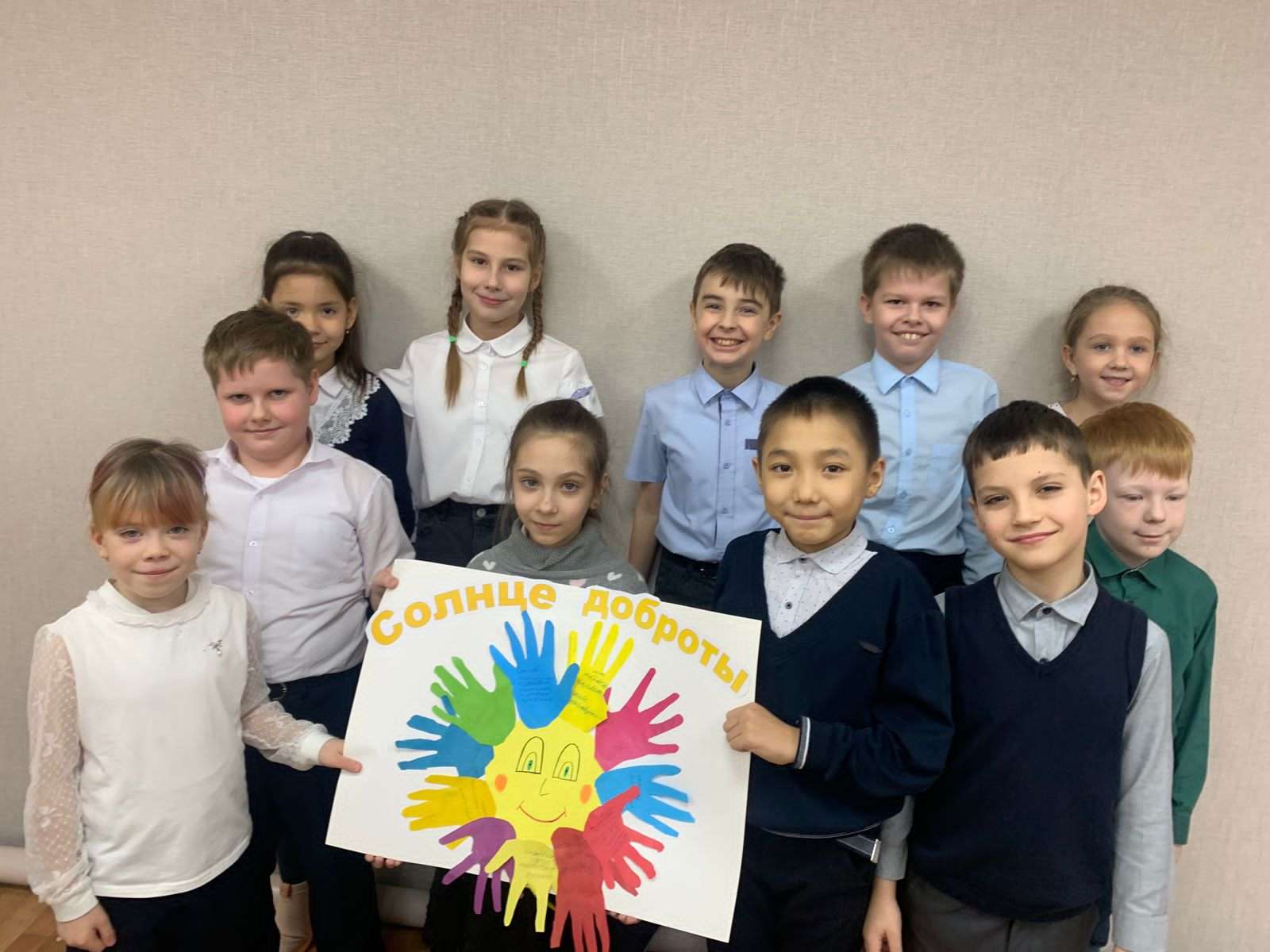 Говорили о благотворительности и правильном отношении к людям с ограниченными возможностями здоровья.
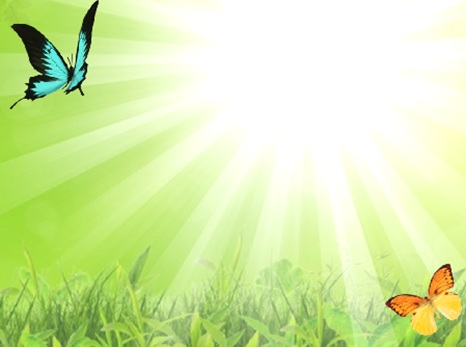 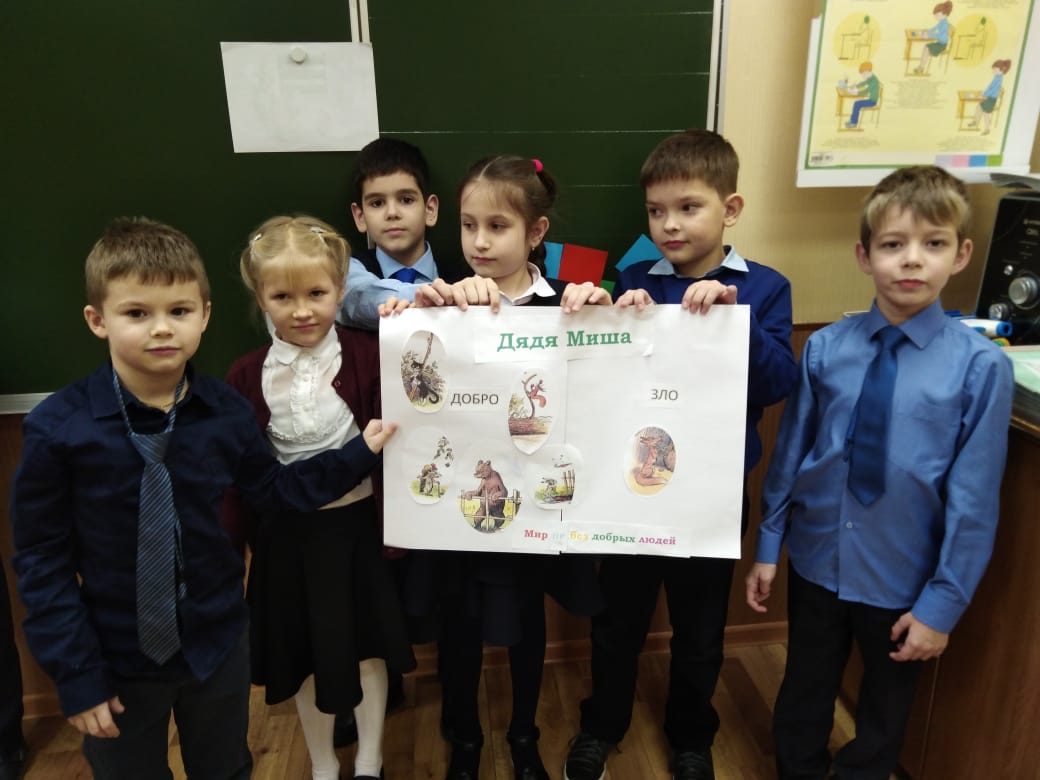 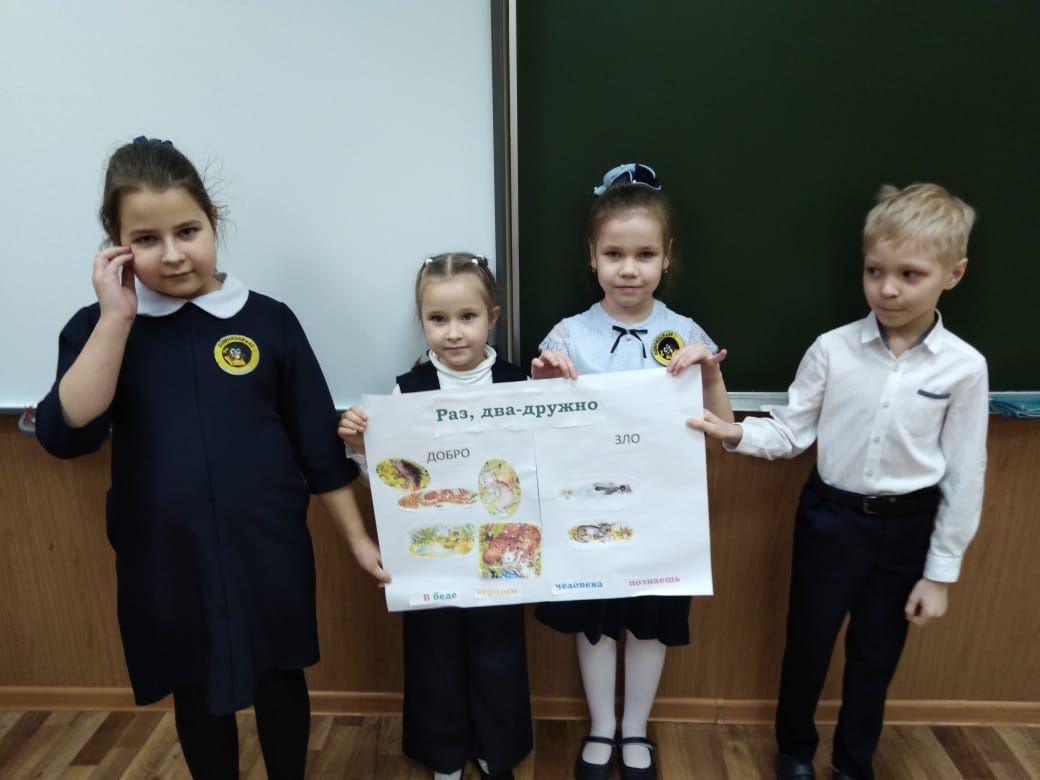 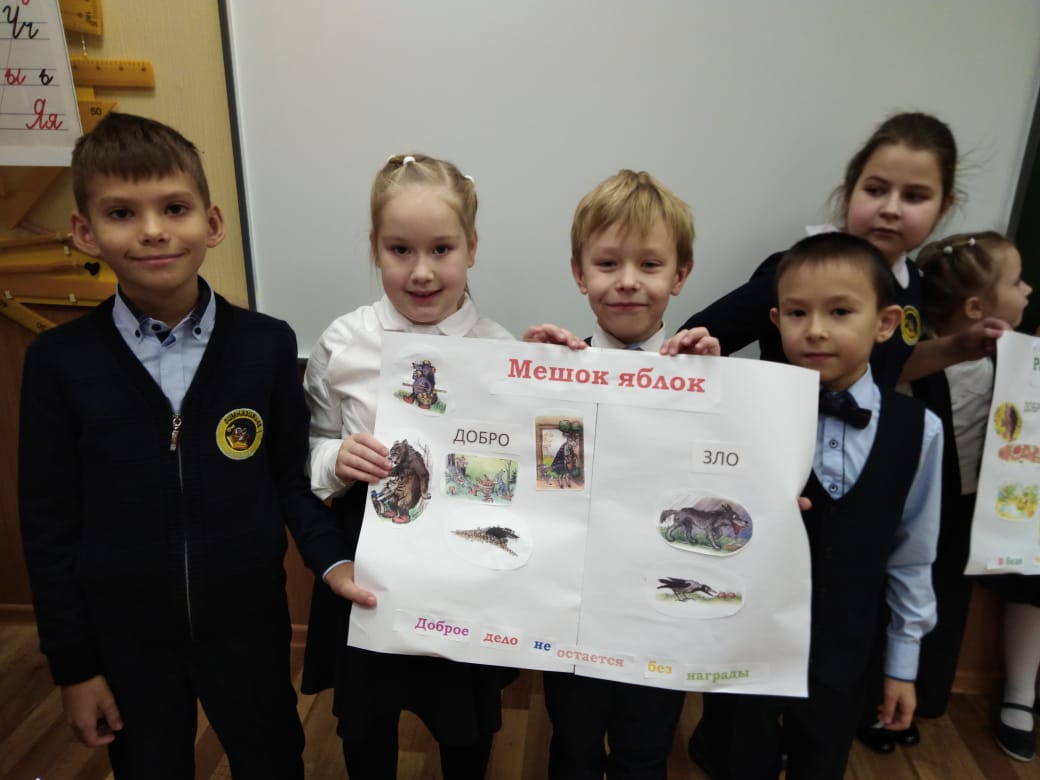 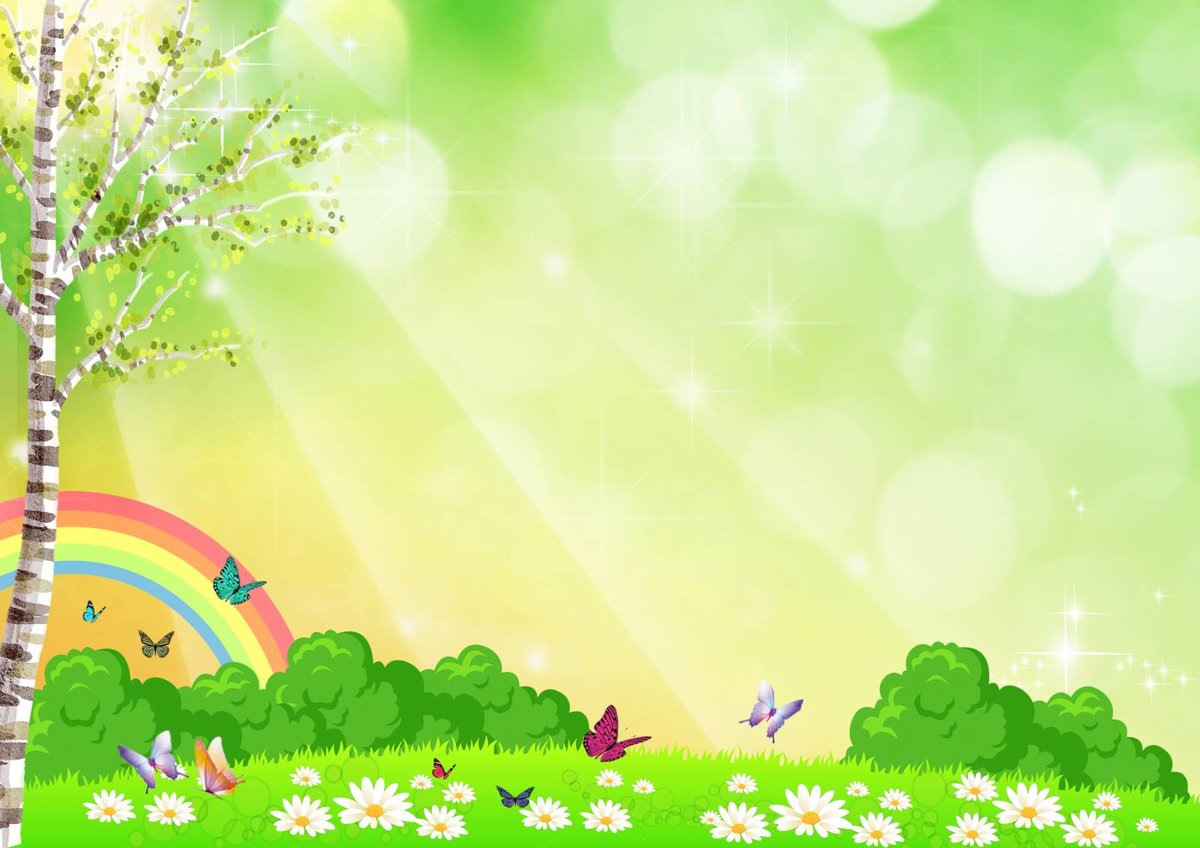 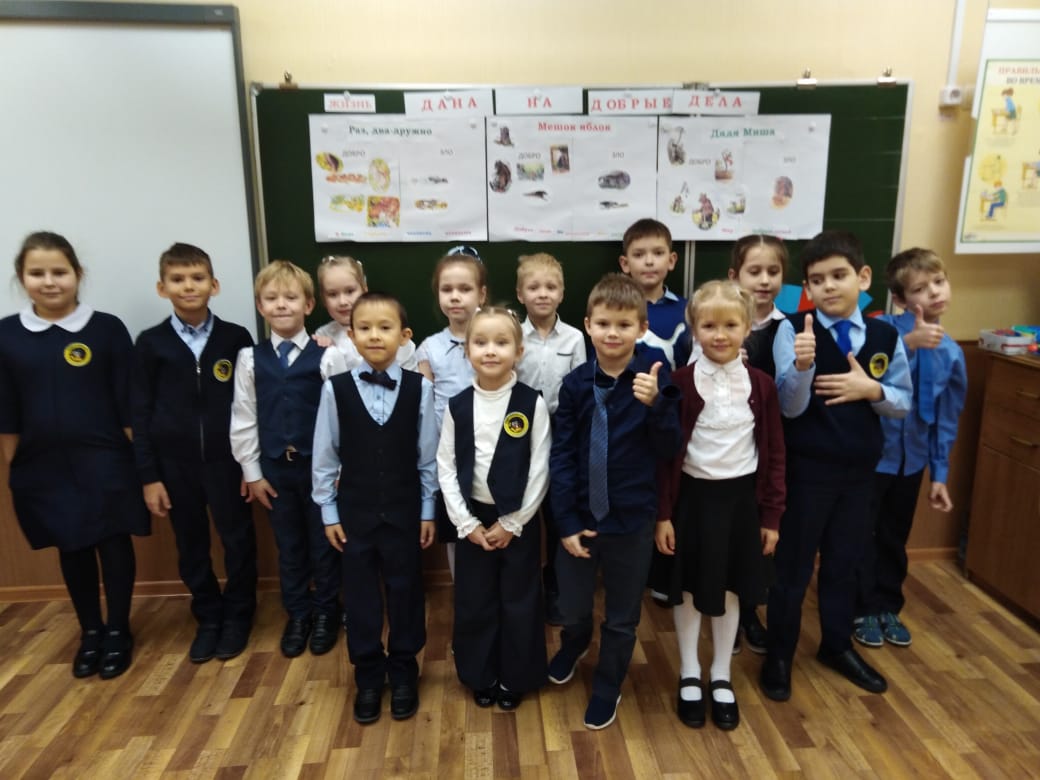 Дети внимательно слушали рассказы своих классных руководителей и сами подготовили интересные проекты о доброте и человечности людей.
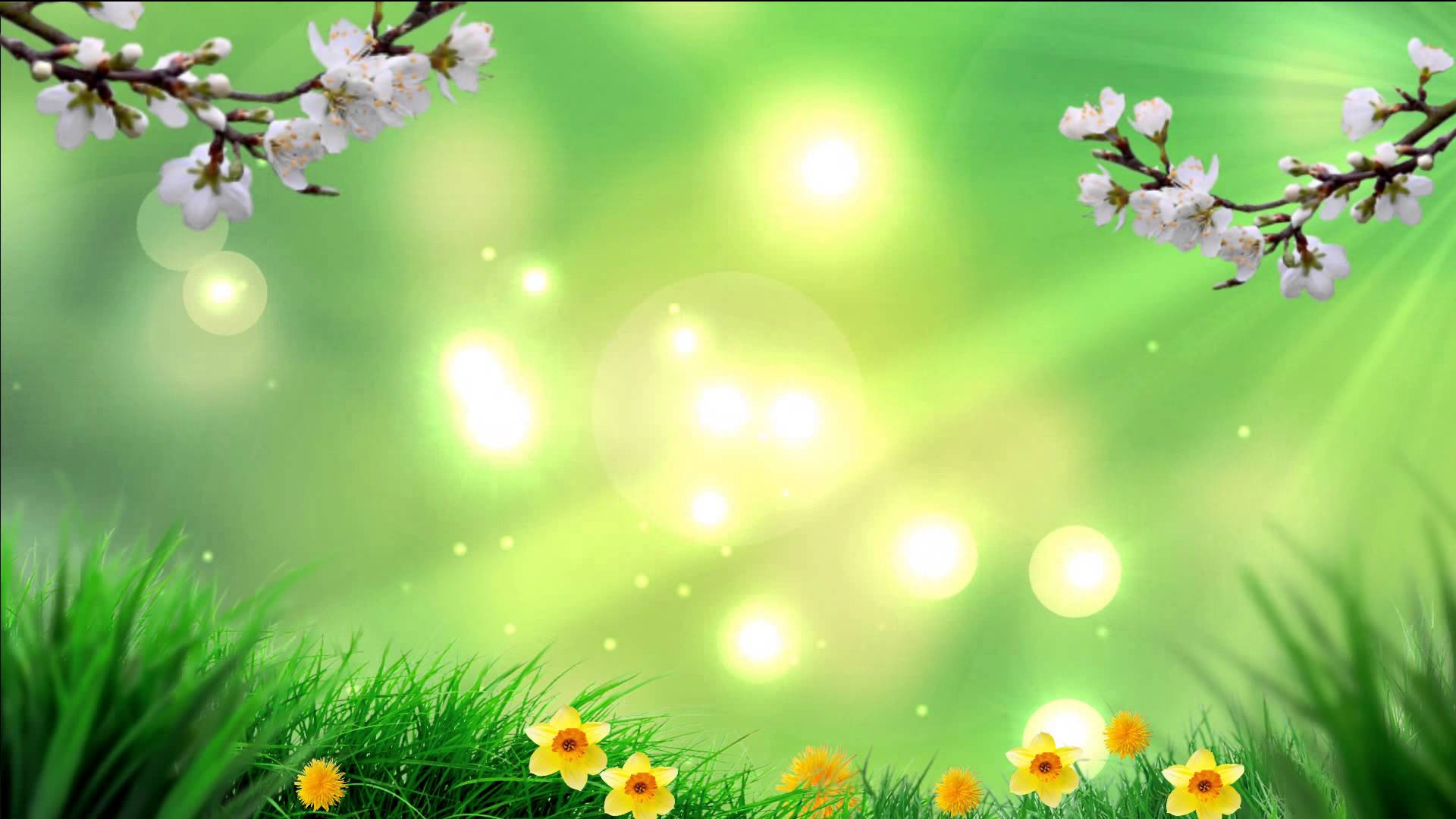 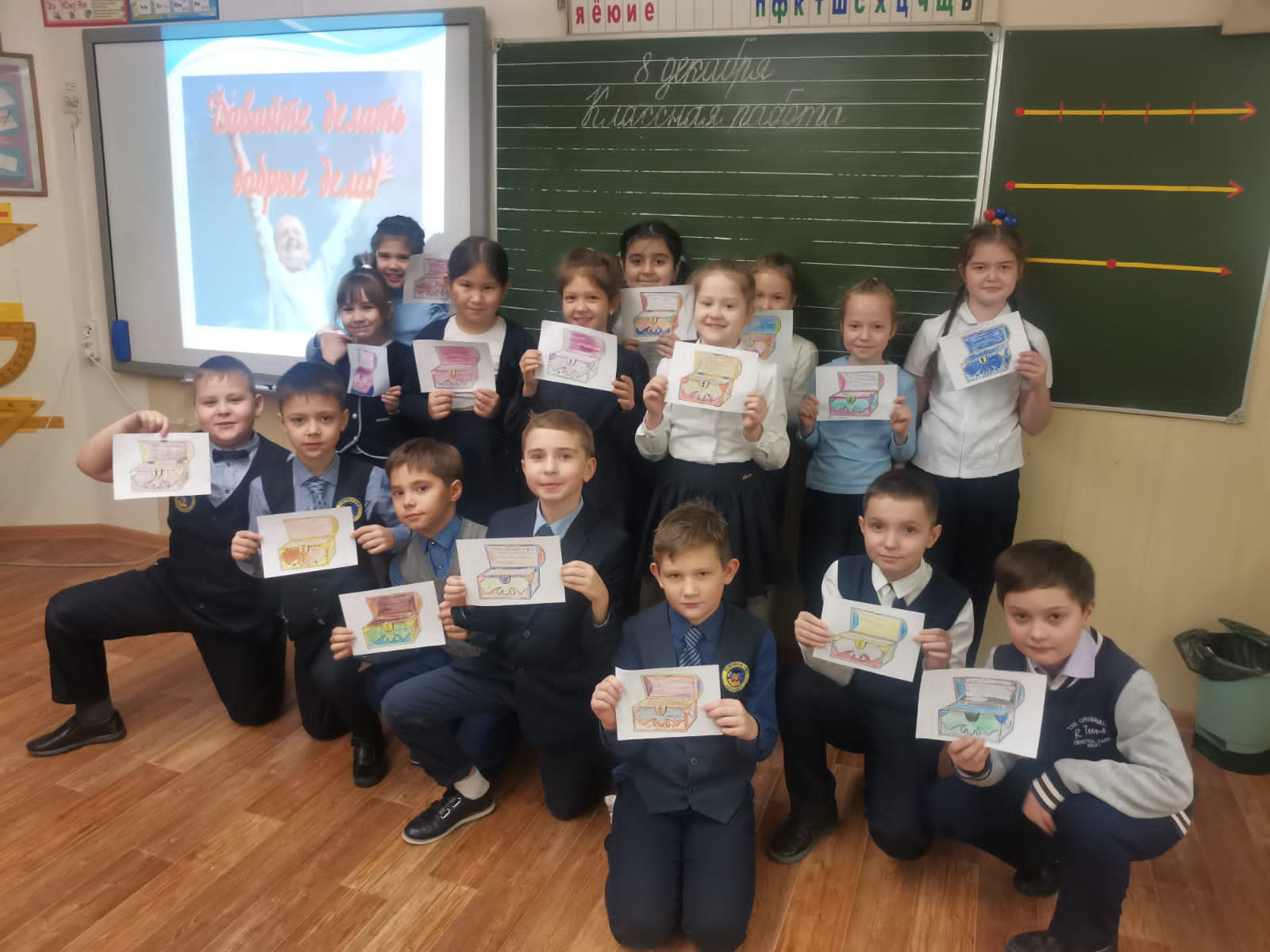 Ребята вспоминали свои добрые дела.
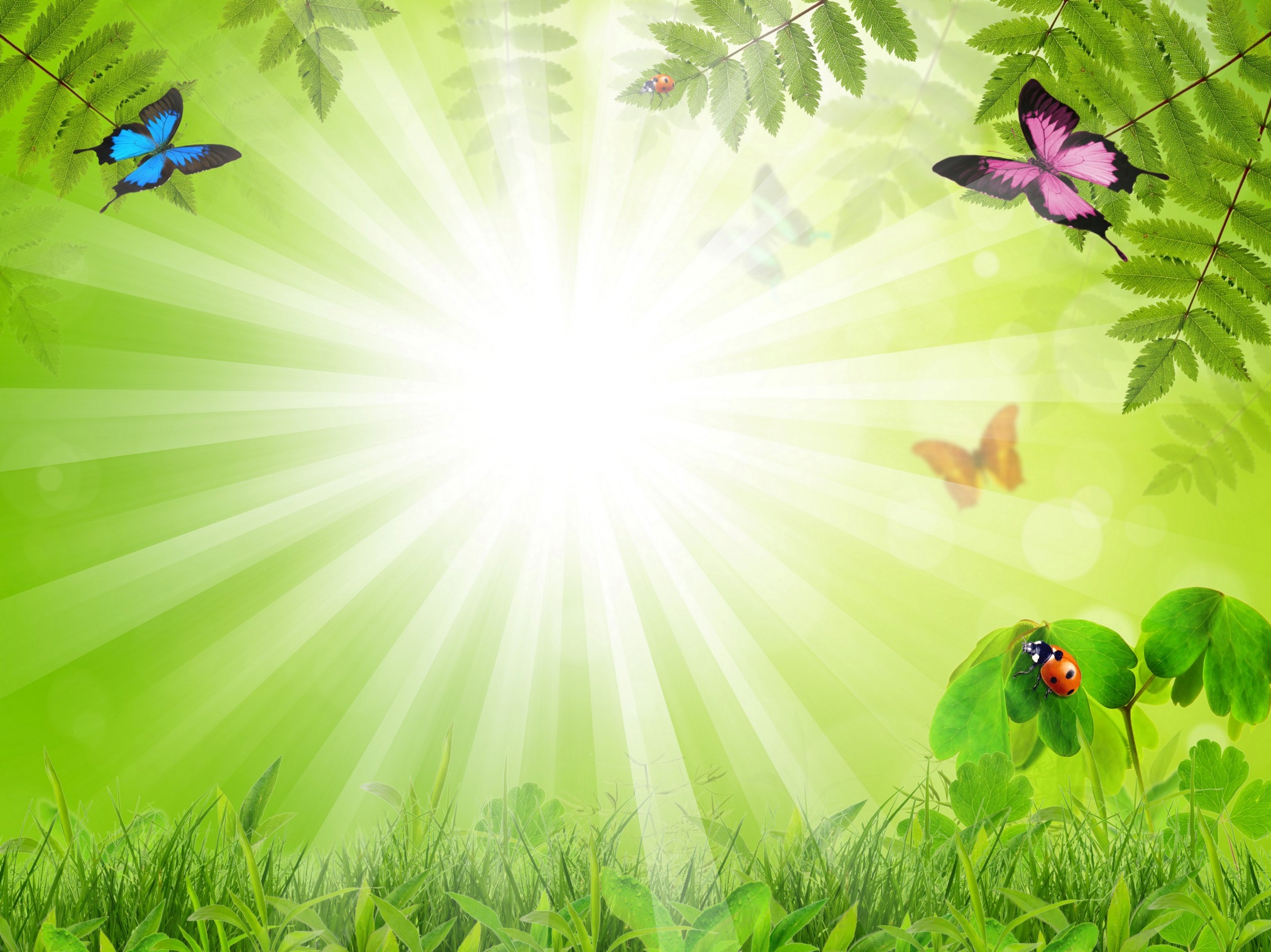 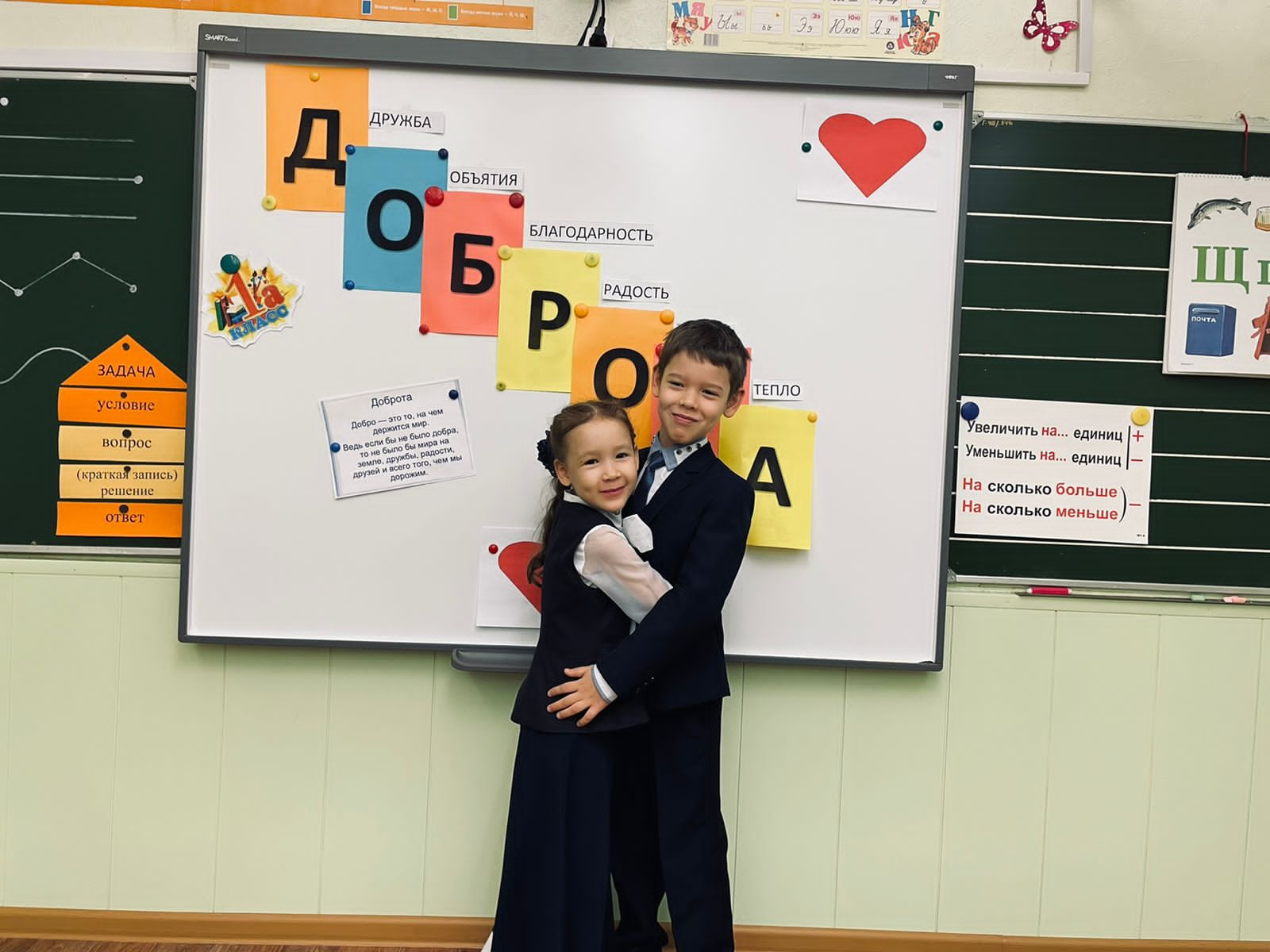 Много тёплых слов прозвучало во время 
УРОКОВ ДОБРОТЫ!